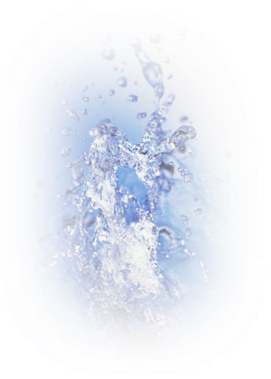 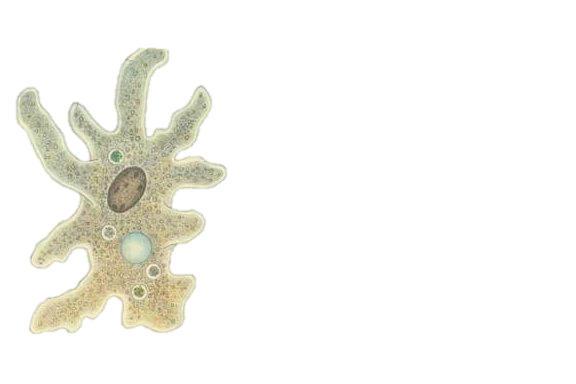 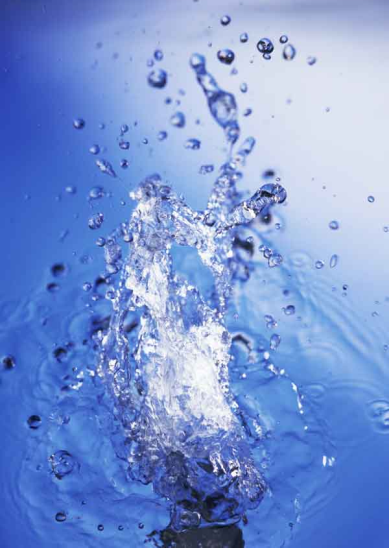 Одноклітинні організми6 клас
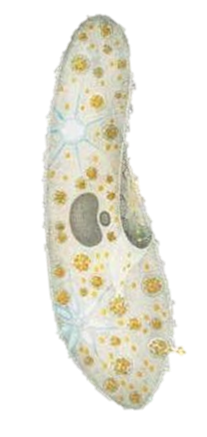 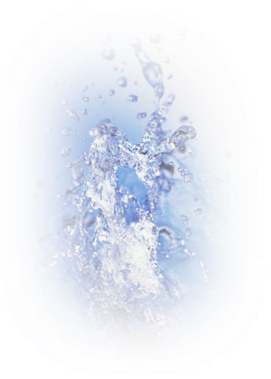 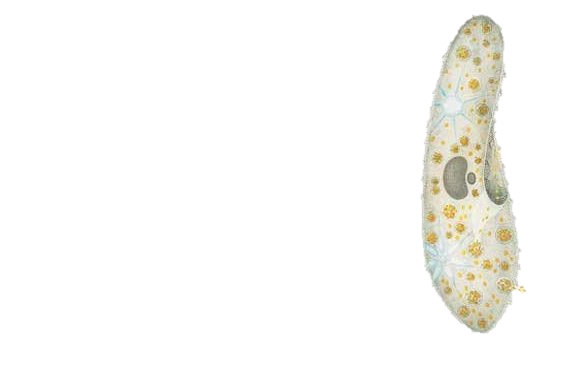 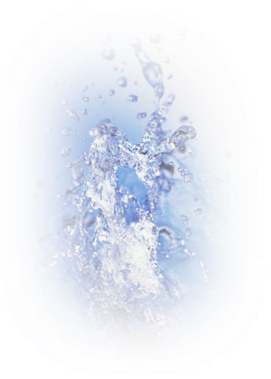 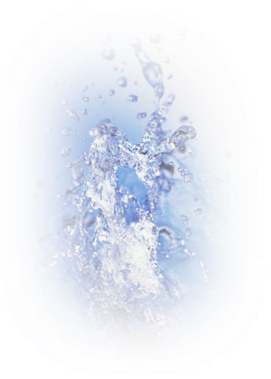 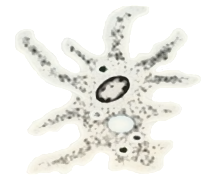 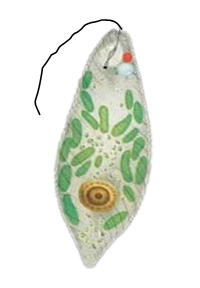 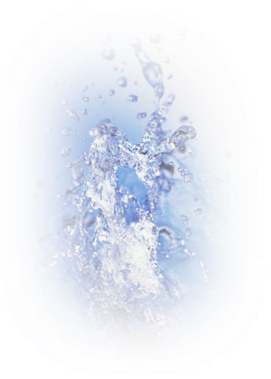 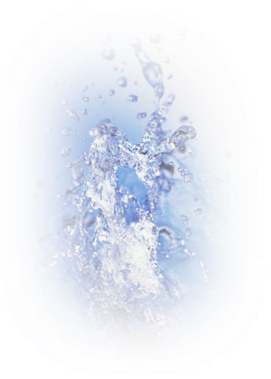 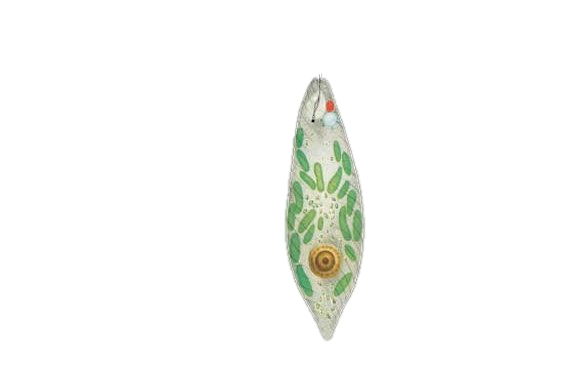 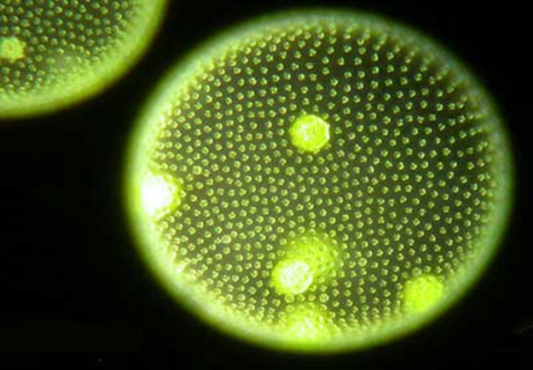 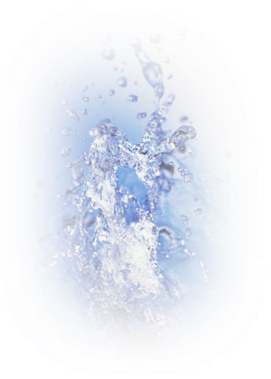 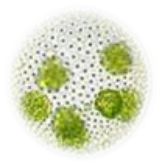 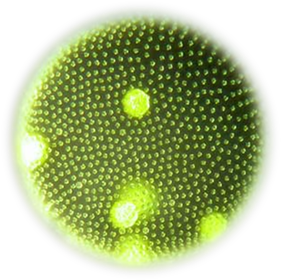 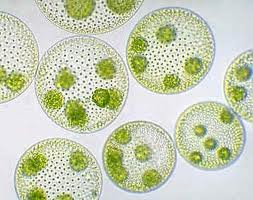 Підготувала
вчитель біології
Доля Олена Олександрівна
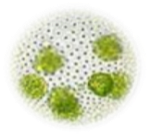 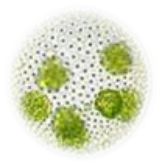 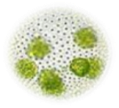 Мета уроку
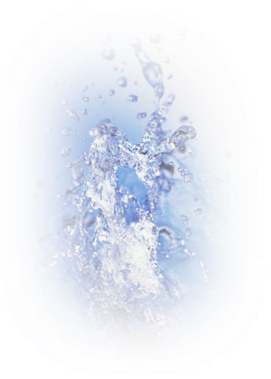 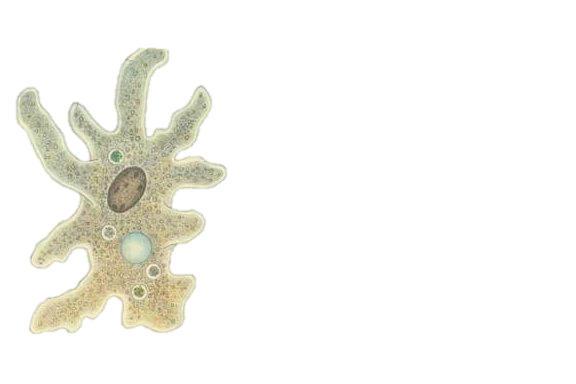 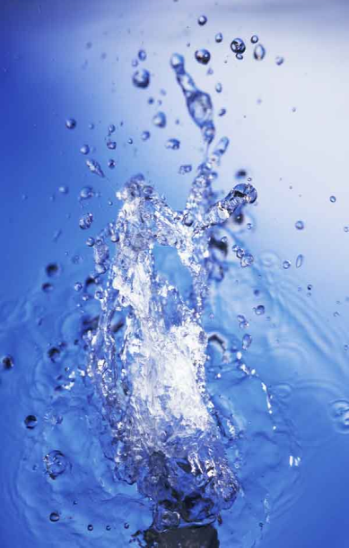 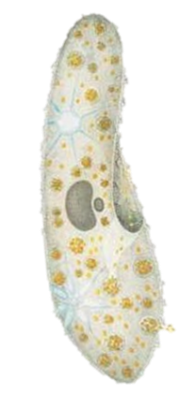 розглянути особливості будови і процесів життєдіяльності інфузорії;
сформувати знання про одноклітинний організм як цілісний організм, його основні життєві функції; 
удосконалювати вміння працювати з мікроскопом, досліджувати та спостерігати за живими найпростішими на тимчасових препаратах, фіксувати  результати спостережень та робити відповідні висновки;         
розвивати логічне мислення, вміння використовувати раніше засвоєну інформацію для  аналізу біологічних явищ, процесів, творчі здібності учнів; 
виховувати розуміння єдності всього живого, бережливе ставлення до життя та розуміння відповідальності людини за наслідки її діяльності.
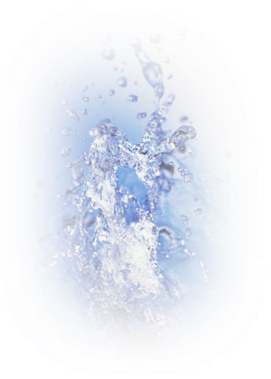 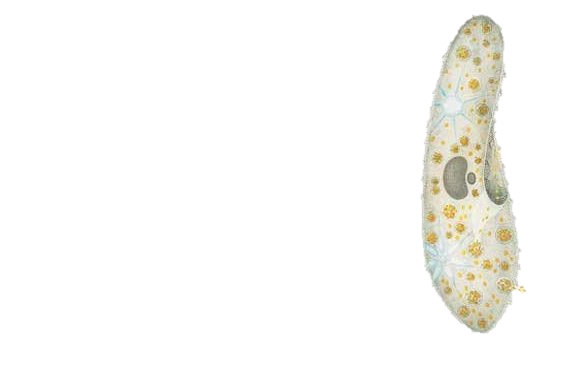 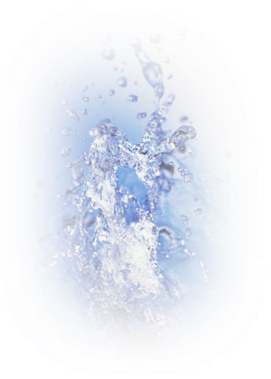 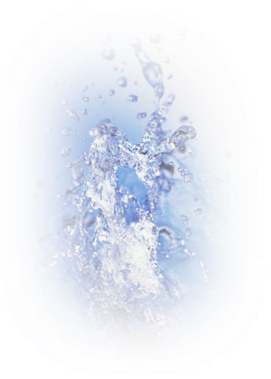 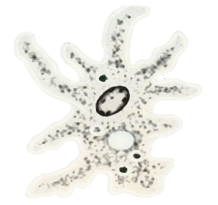 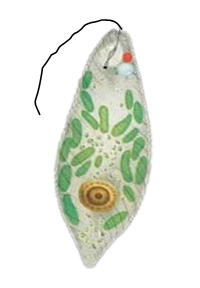 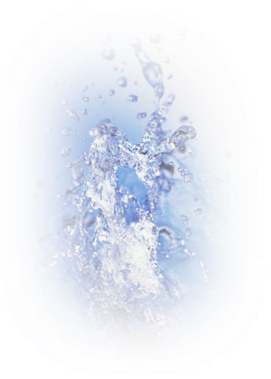 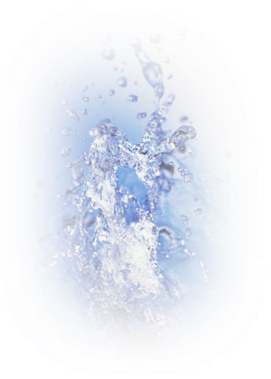 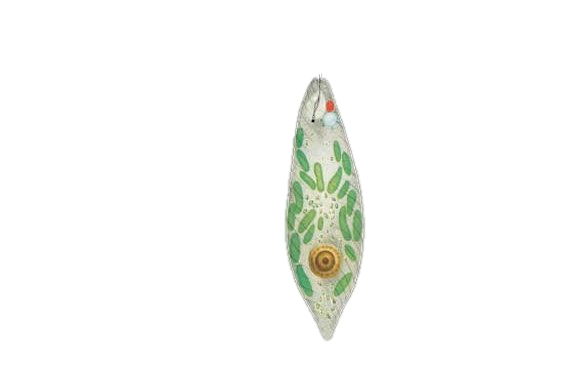 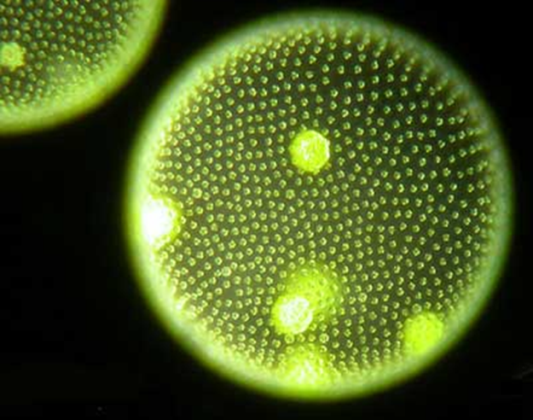 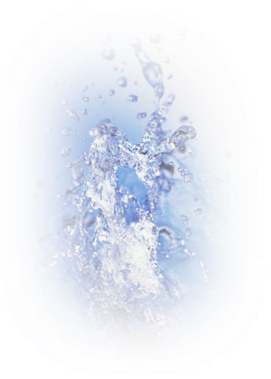 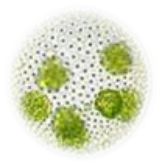 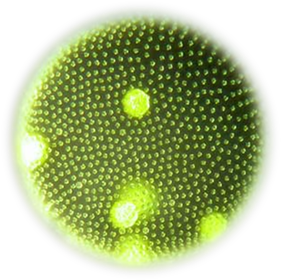 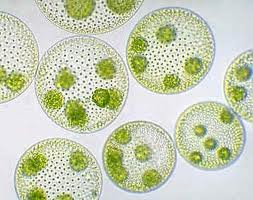 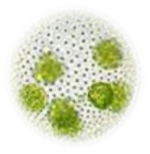 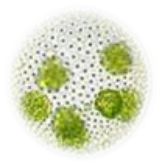 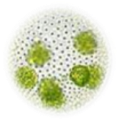 Перевірка д/З
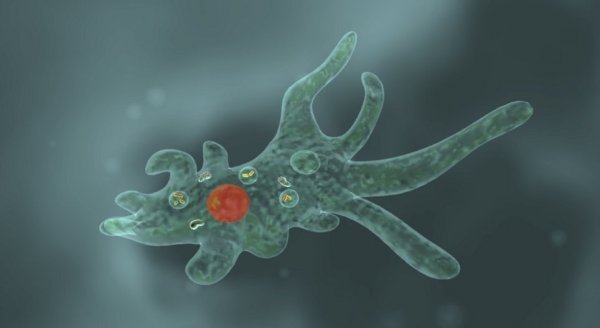 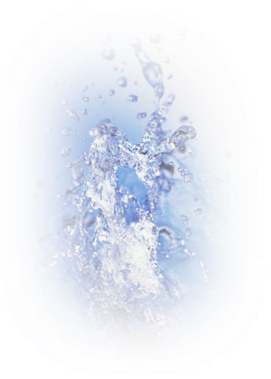 1
2
3
4
5
6
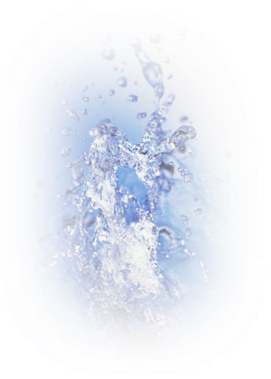 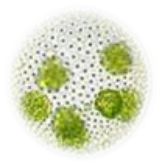 Які організми називають одноклітинними?
Який організм зображено на слайді?
  Які частини позначено цифрами?
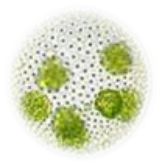 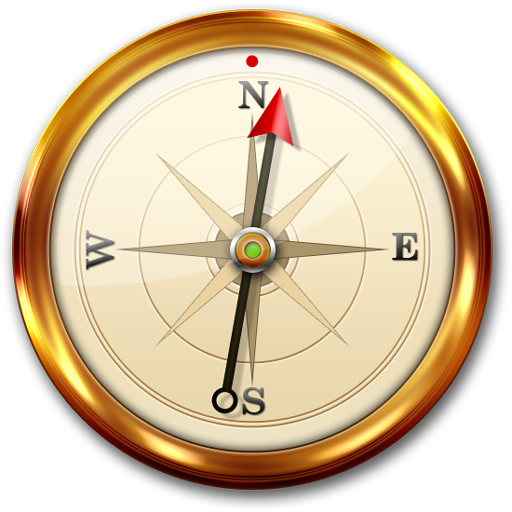 Правила уроку
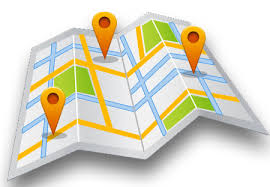 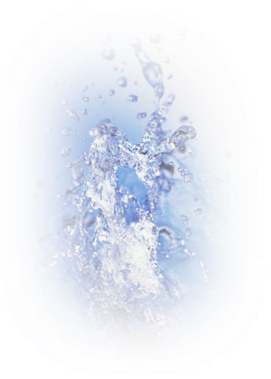 Не просто слухати, а чути
Не просто дивитись, а бачити
Не просто відповідати, а міркувати
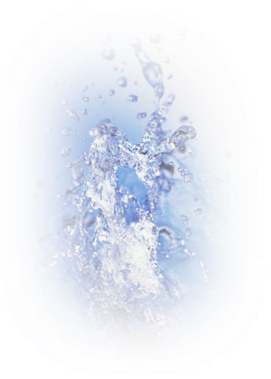 Дружно і плідно працювати
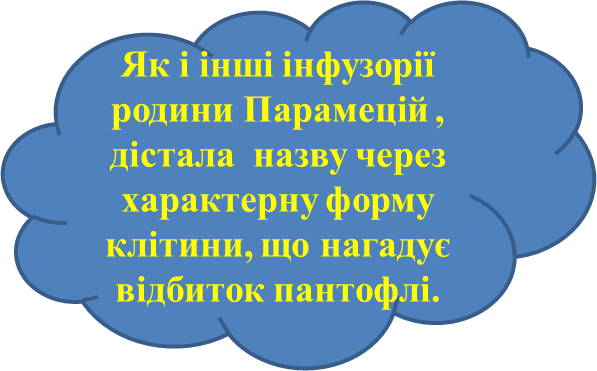 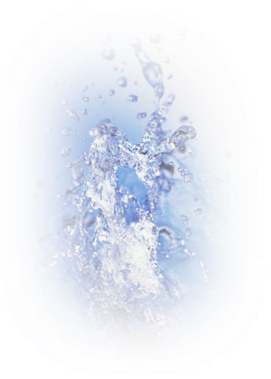 Інфузорія-туфелька
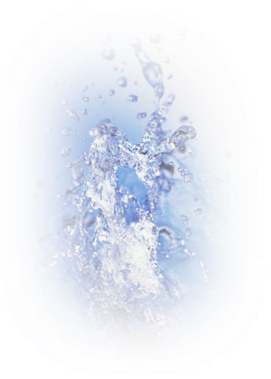 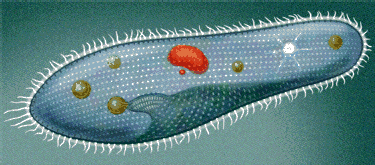 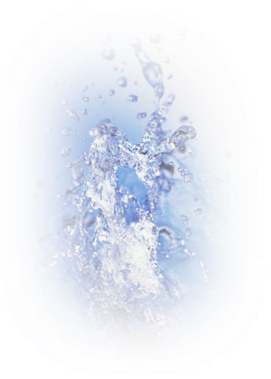 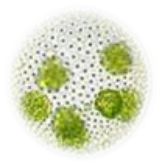 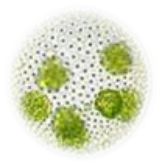 Лабораторне дослідження
                  «Спостереження інфузорій»
ІНСТРУКЦІЯ:
Налаштуйте освітлення мікроскопа
На предметне скло за допомогою шприца нанесіть краплю води з інфузоріями
Помістить скло  на предметний стіл
Опустіть тубус за допомогою ґвинта максимально вниз
Поступово рухаючи ґвинт до себе, налаштуйте чітке зображення.
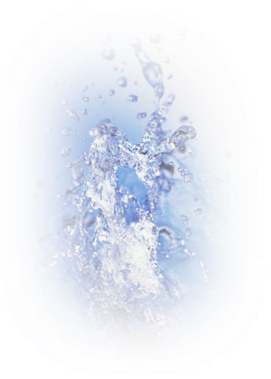 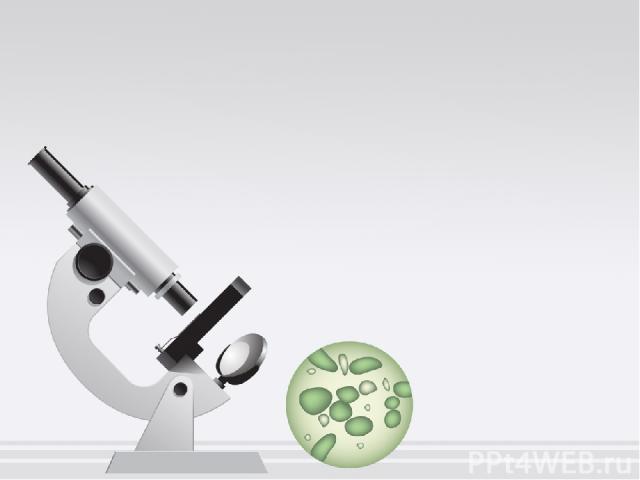 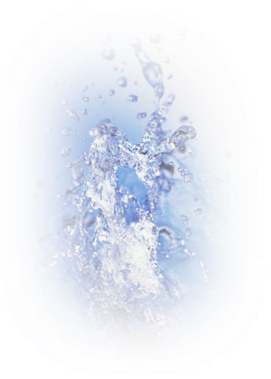 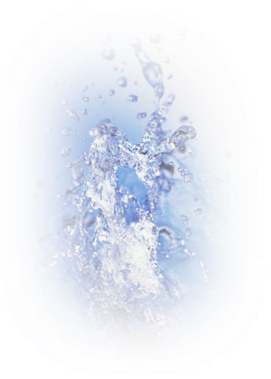 Питання для обговорення
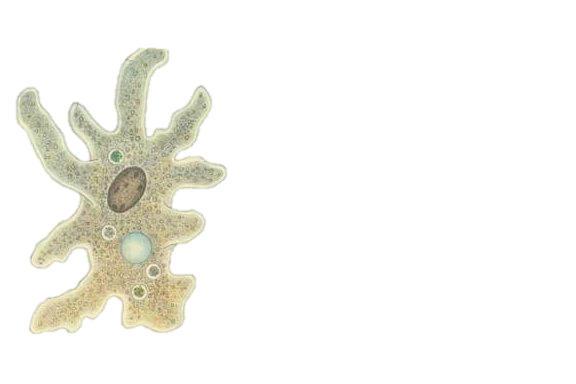 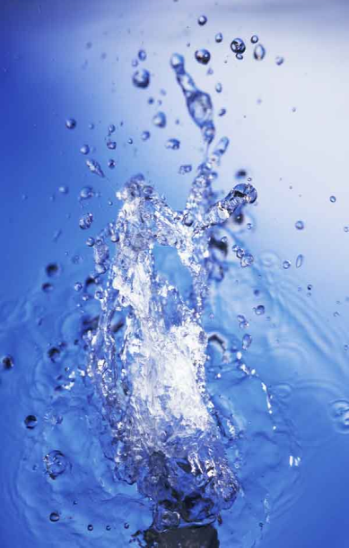 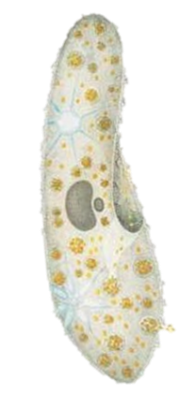 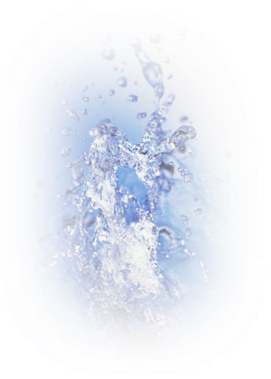 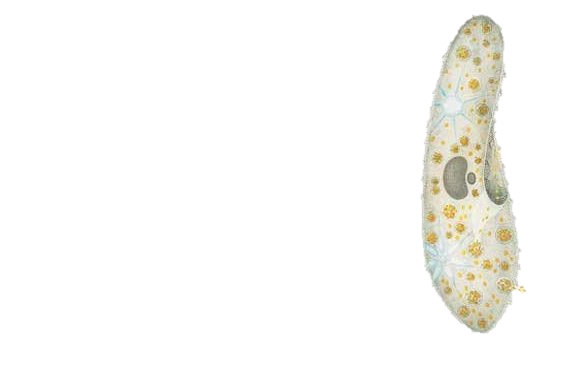 Яке середовище існування інфузорій?
Чи є інфузорії одноклітинними організмами?
Чим живляться інфузорії?
Чи активно вони рухаються?
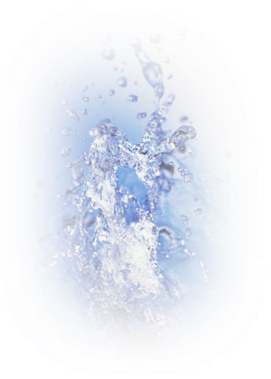 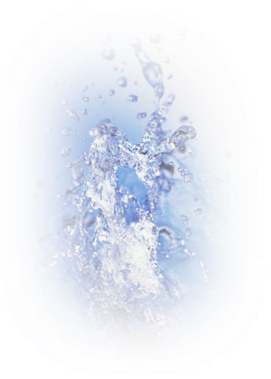 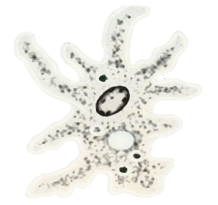 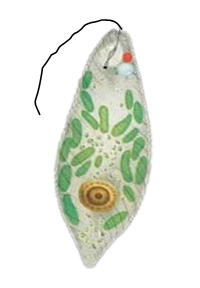 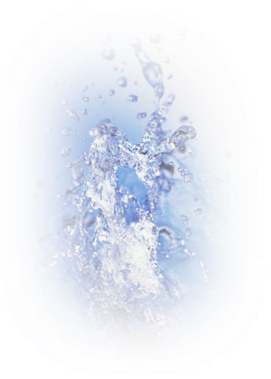 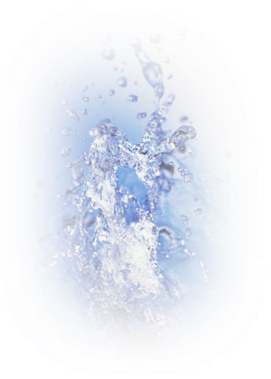 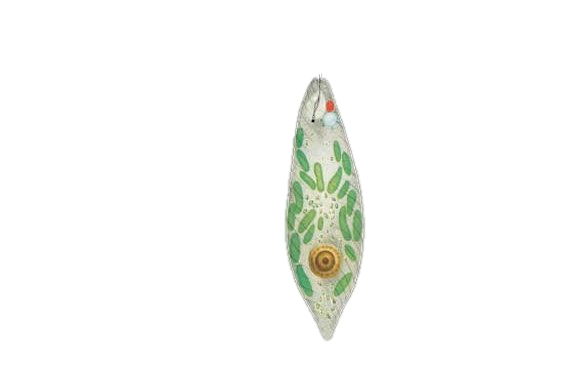 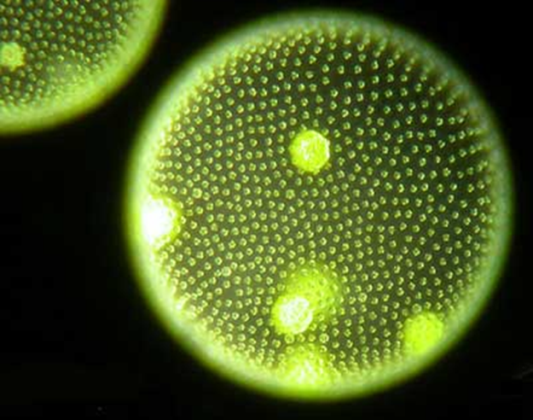 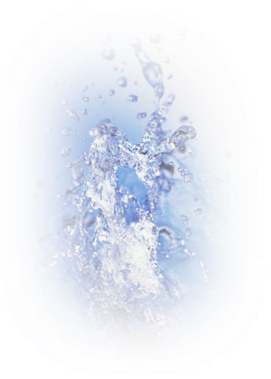 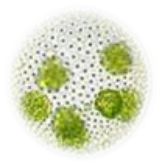 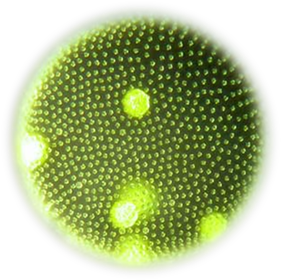 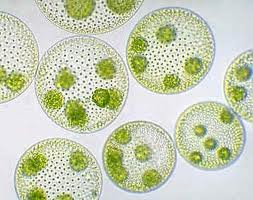 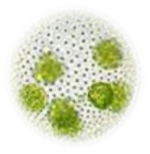 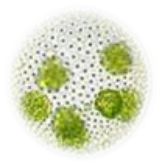 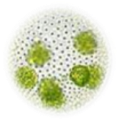 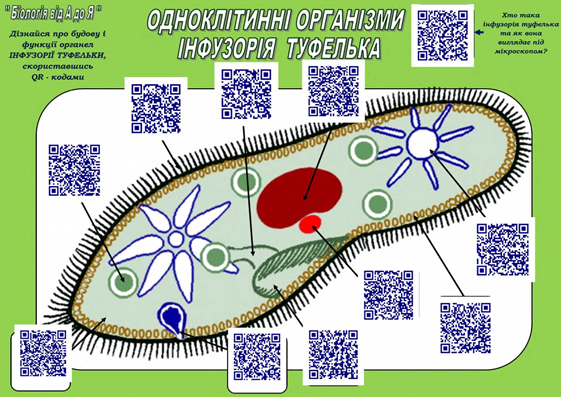 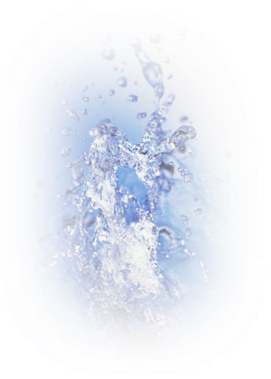 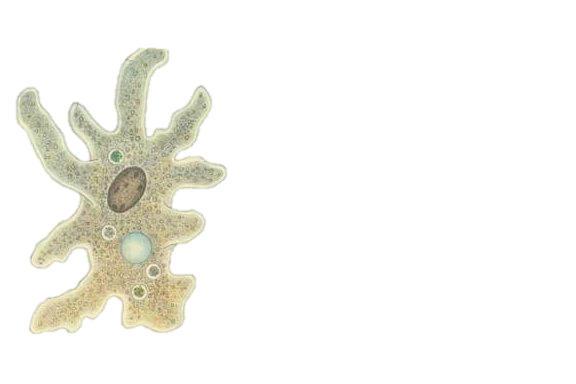 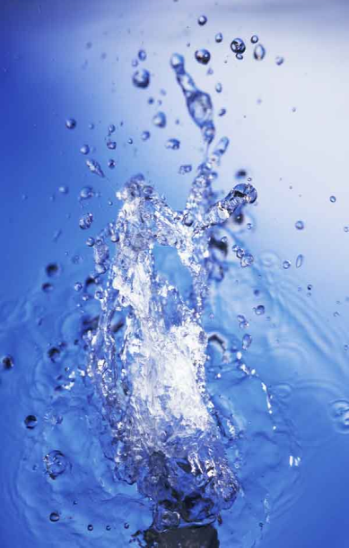 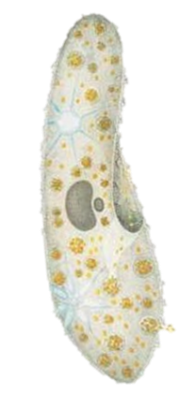 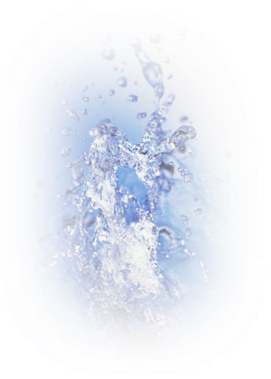 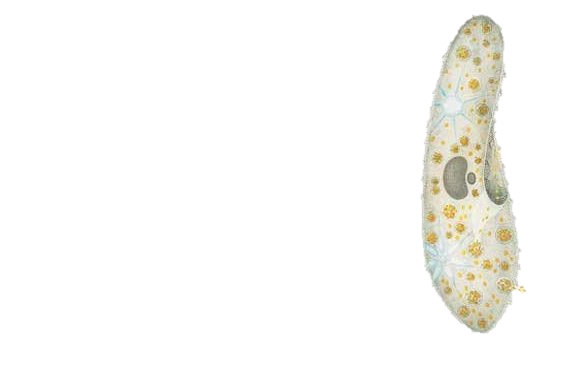 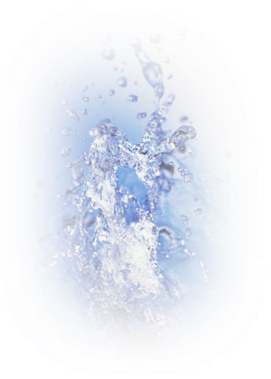 3
2
1
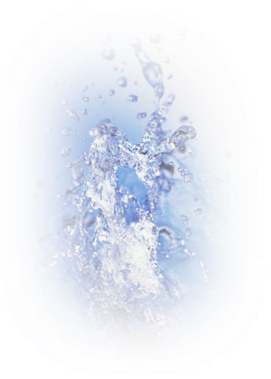 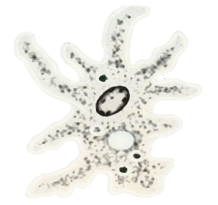 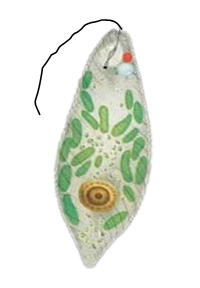 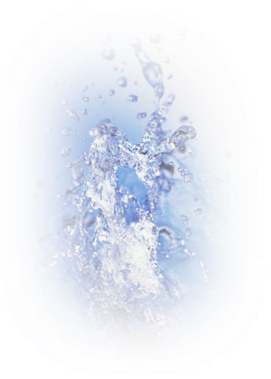 10
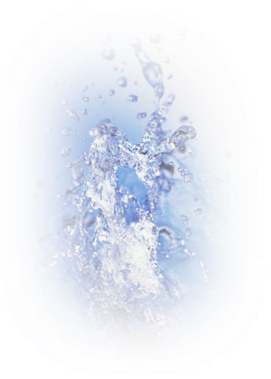 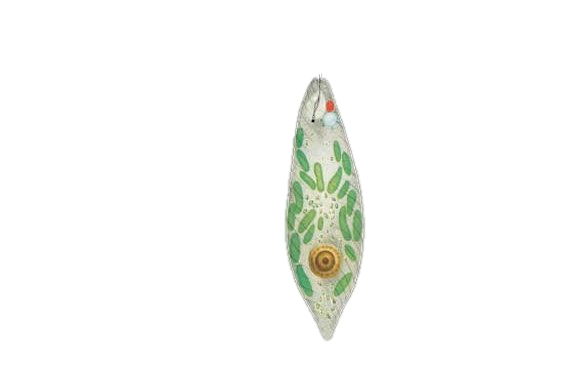 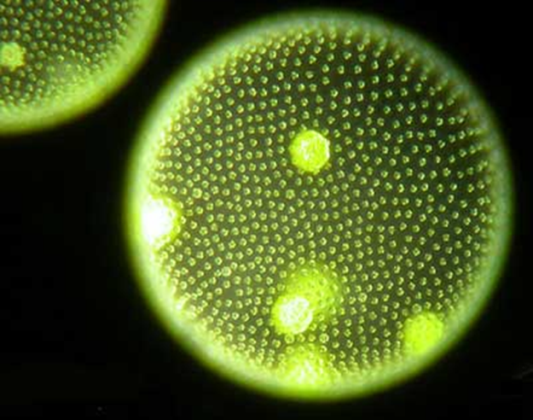 4
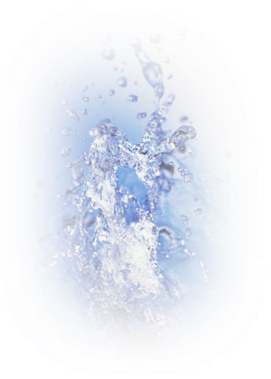 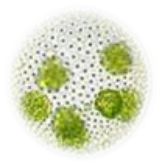 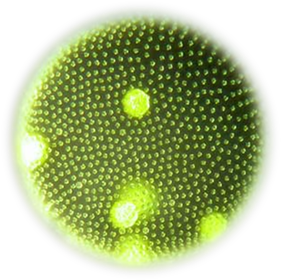 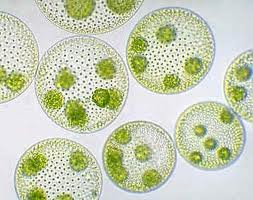 9
6
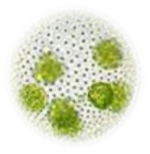 5
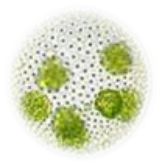 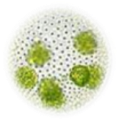 7
8
ІНСТРУКЦІЯ РОБОТИ З QR-КОДАМИ:
На робочому столі відкрийте програму сканування QR-кодів My-qrcode.net
Оберіть сканер QR та натисніть на «КАМЕРА»
Відскануйте QR-код, натисніть на посилання, ознайомтесь з інформацією
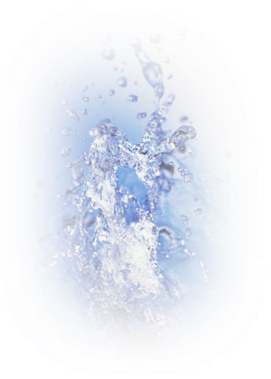 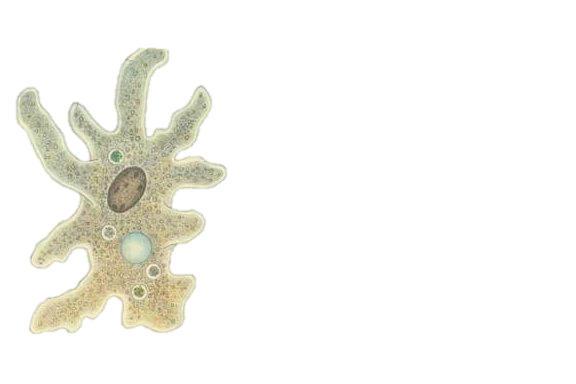 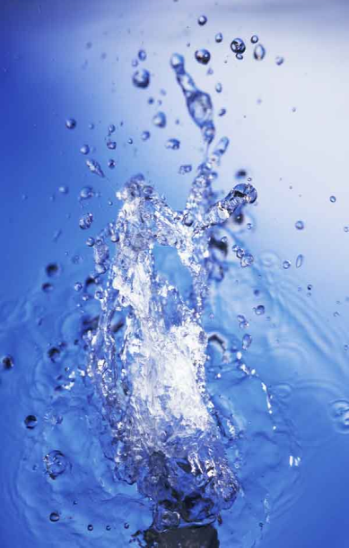 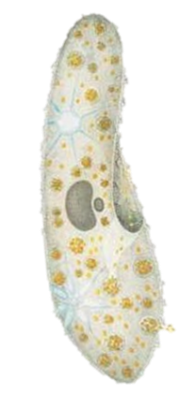 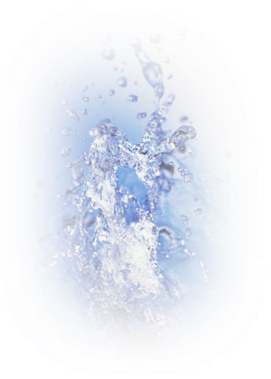 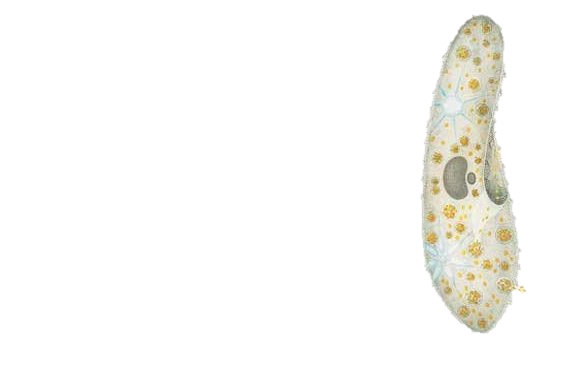 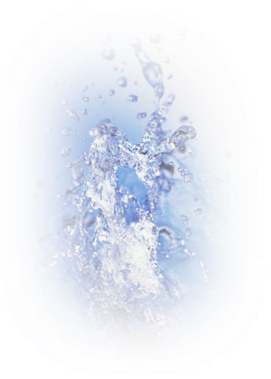 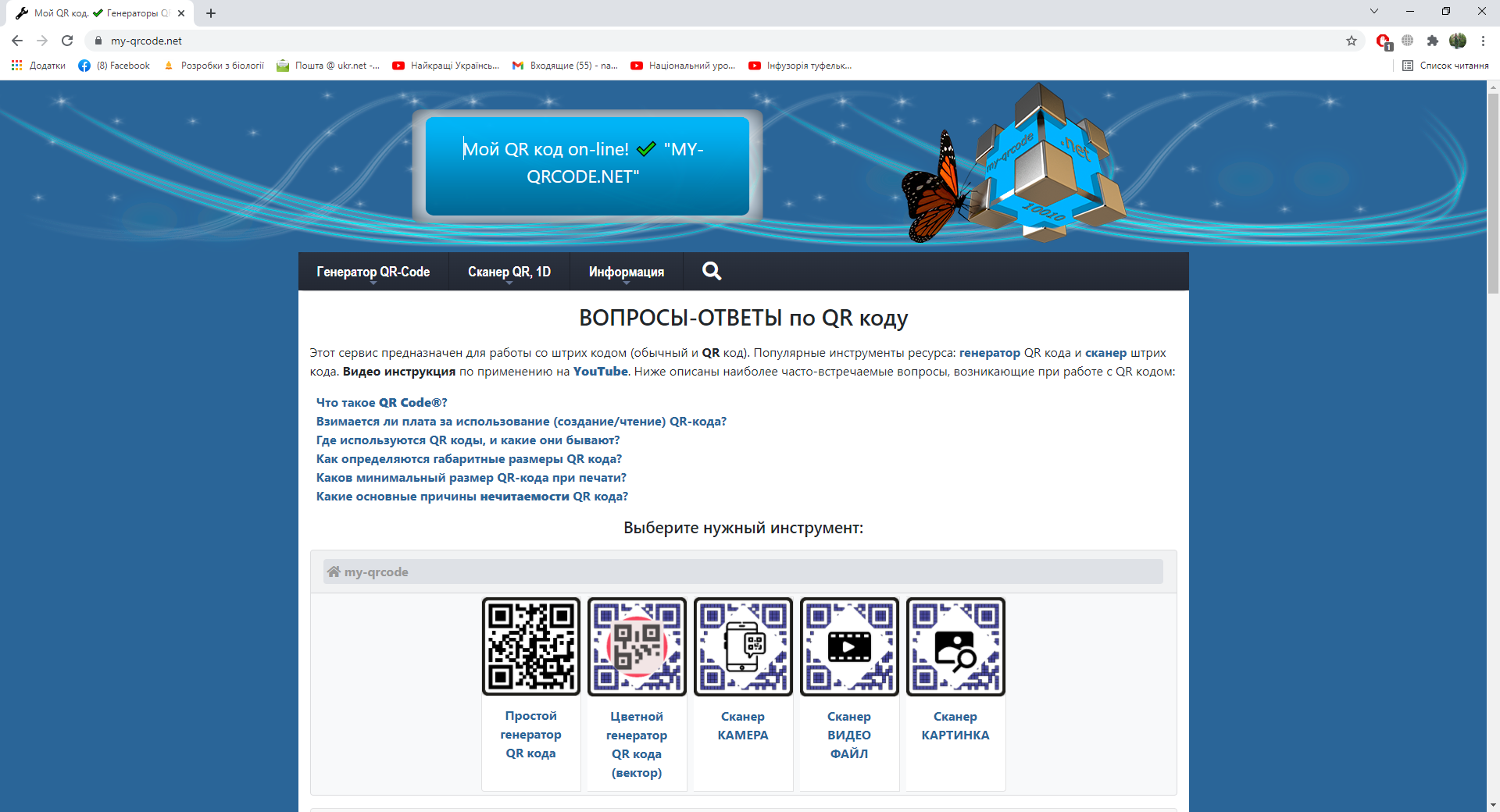 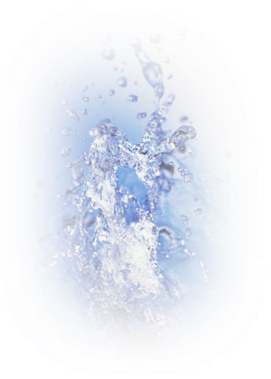 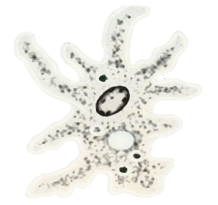 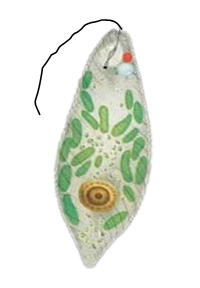 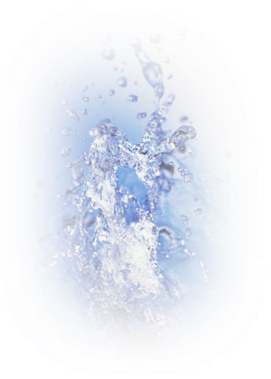 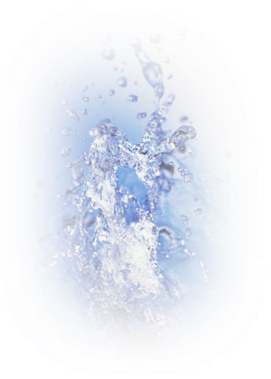 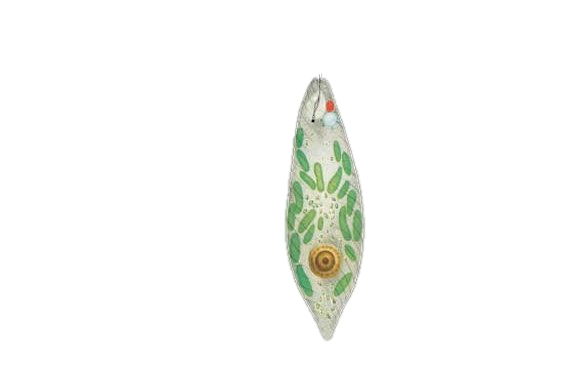 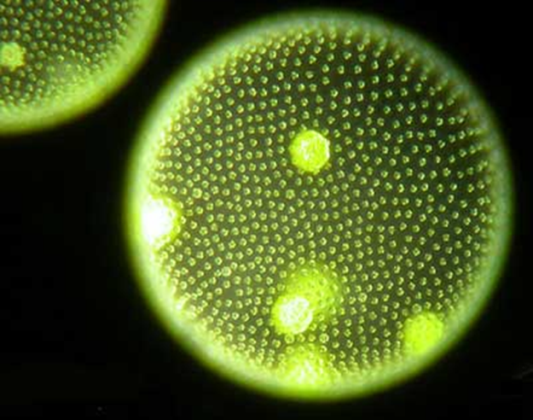 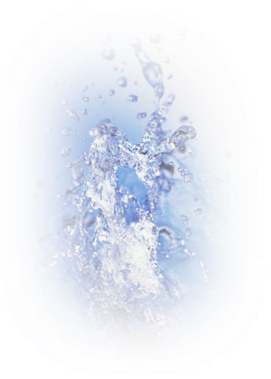 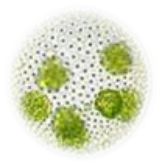 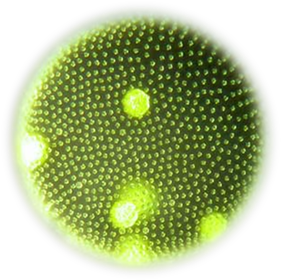 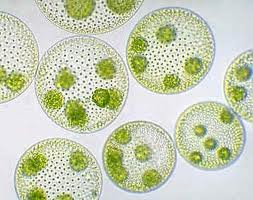 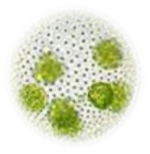 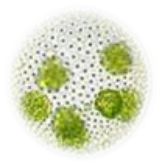 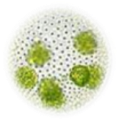 ВІЙКИ
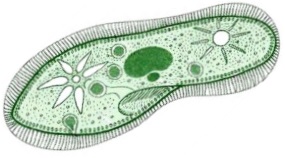 Війки – органели руху. Завдяки хвилеподібним рухам війок інфузорія-туфелька плаває у воді, «п'яткою» уперед.
Клітинна глотка
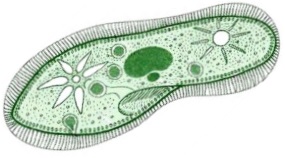 Через клітинну глотку їжа потрапляє всередину тіла інфузорії.
Велике ядро, або макронуклеус
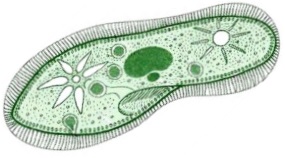 Велике ядро відповідає за процеси руху, живлення, виділення.
Скоротлива вакуоль
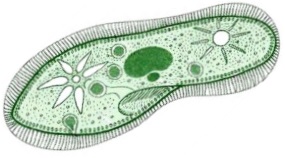 Органела клітини, яка виступає в ролі резервуара для періодичного випорожнення. Час від часу вакуоля скорочується та викидає свій вміст за межі тіла.
Ектоплазма
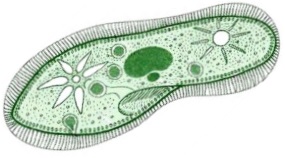 Периферична частина цитоплазми, яка містить базальні тільця, від яких відходять війки. Бере участь у механізмі руху клітини.
Мале ядро, або мікронуклеус
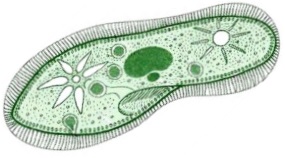 Містить спадкову інформацію, відіграє основну роль в процесі розмноження.
Клітинний рот
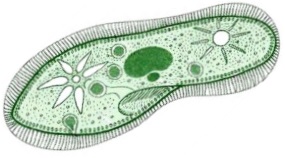 Через клітинний рот інфузорія поглинає їжу. Ряди війок, що розташовані на стінках ротової заглибини, створюють течію води, що спрямовує поживні частки до клітинної глотки.
Порошиця
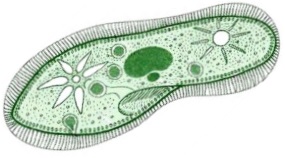 Виводить неперетравлені рештки з організму
Цитоплазма
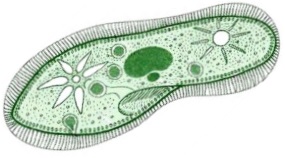 В‘язка рідина, що заповнює клітину всередині. У цитоплазмі відбуваються всі процеси обміну речовин між органелами.
Травна вакуоля
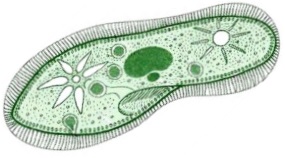 Пухирці, в яких відбувається перетравлення харчових часток.
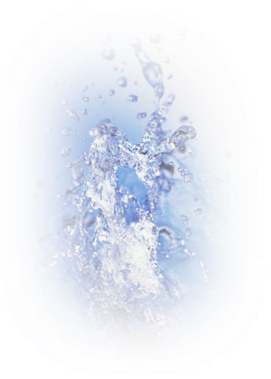 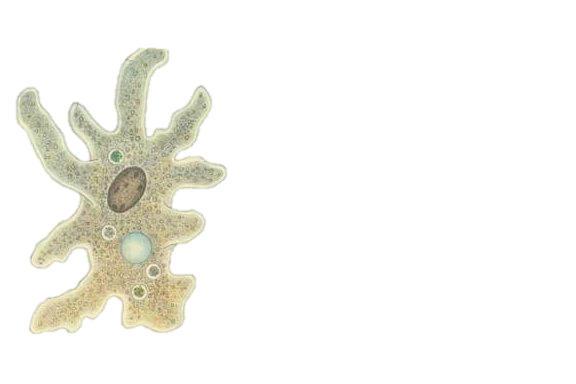 Заповніть таблицю, використовуючи картку з QR-кодами
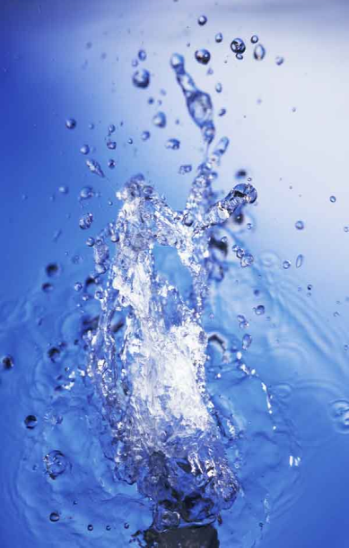 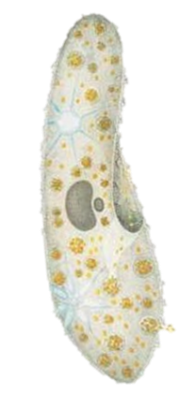 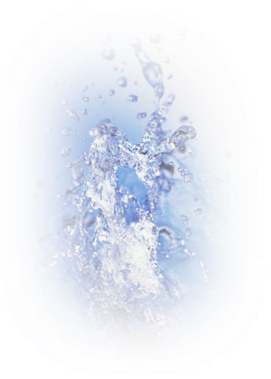 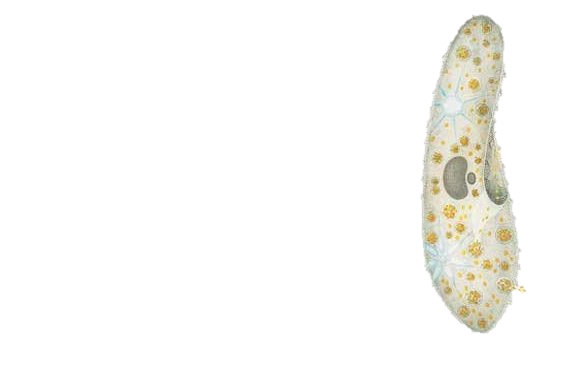 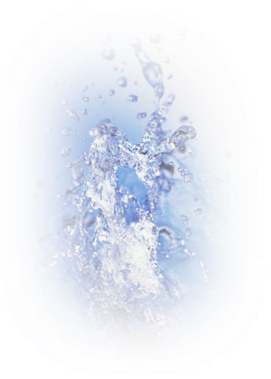 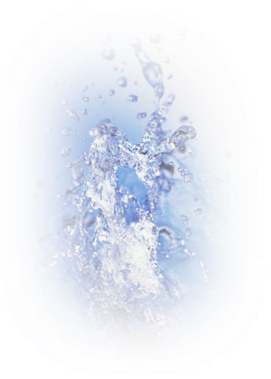 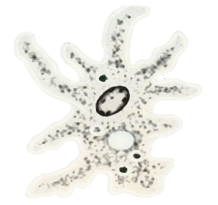 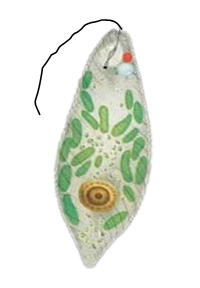 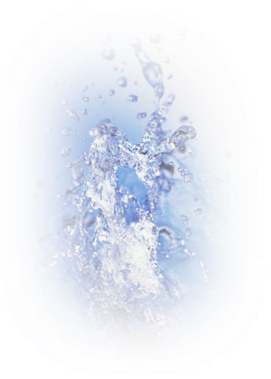 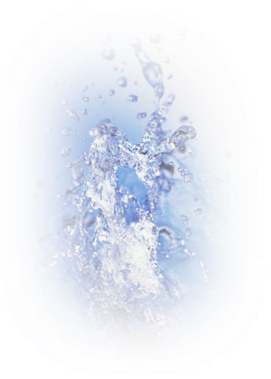 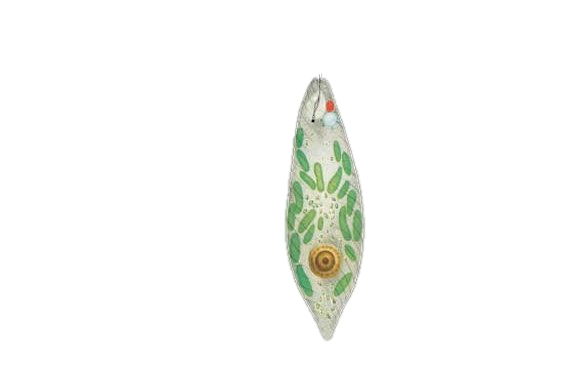 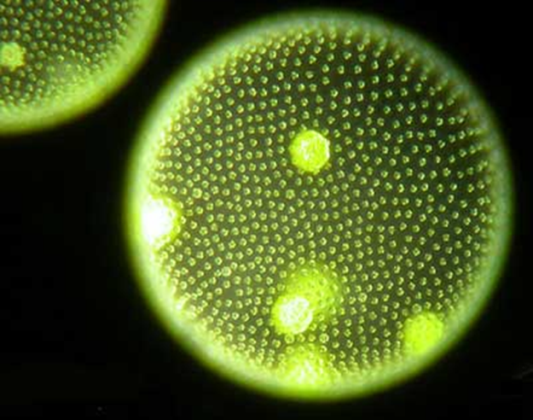 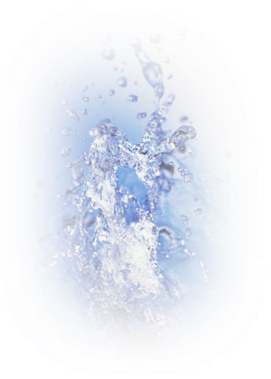 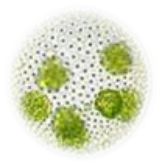 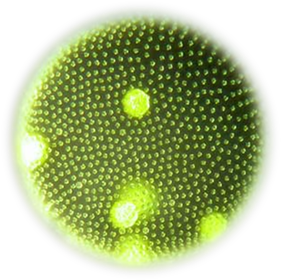 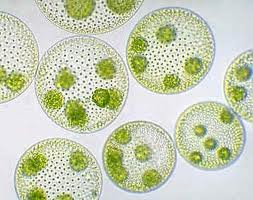 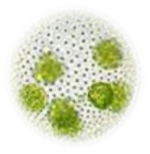 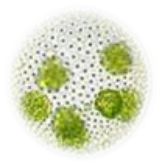 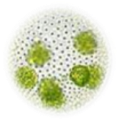 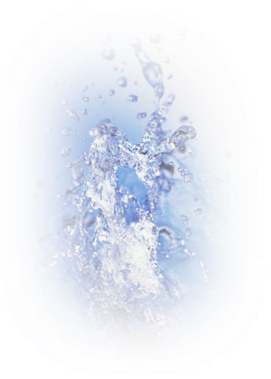 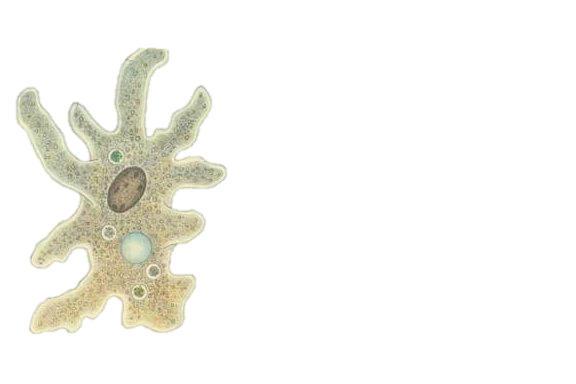 Дайте відповіді на питання:
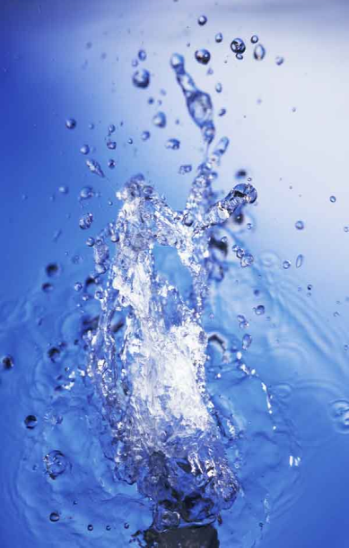 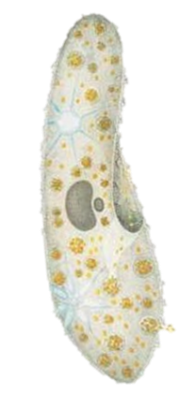 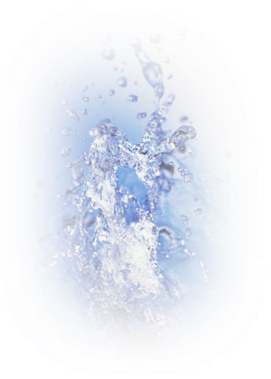 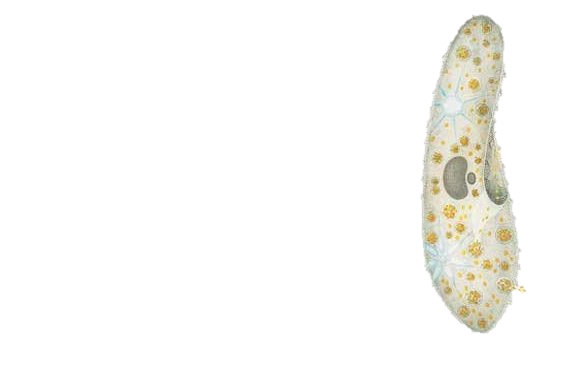 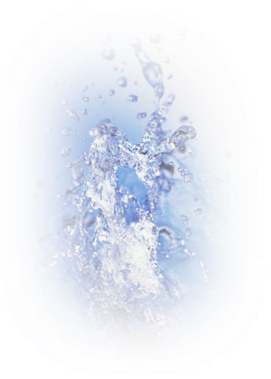 1.  Яке середовище існування інфузорій?
2.  Який розмір має інфузорія?
3.  Якою частиною тіла інфузорія пересувається вперед?
4.  Як дихає інфузорія?
5.  Чим живляться інфузорії?
6.  З якою швидкістю скорочуються вакуолі?
7.  Скільки способів розмноження притаманні інфузоріям?
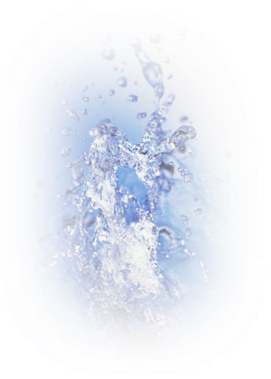 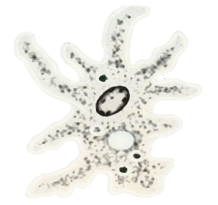 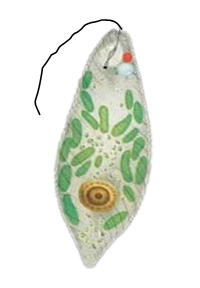 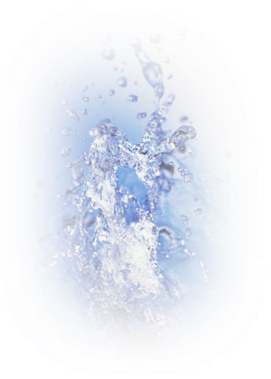 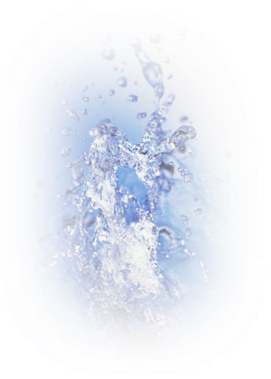 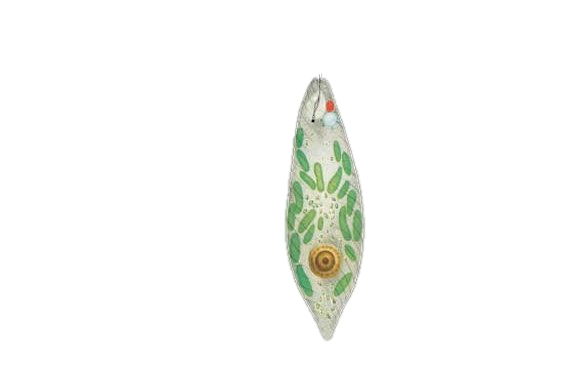 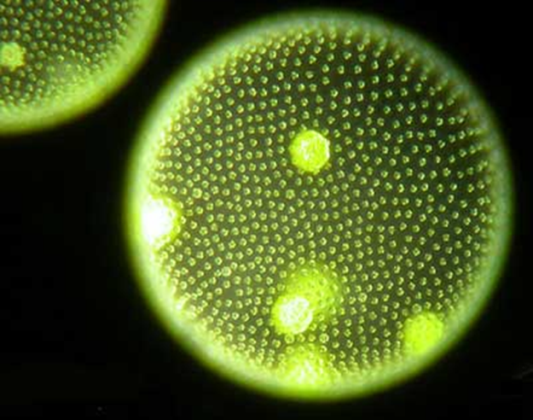 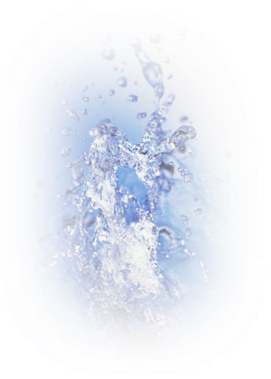 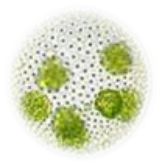 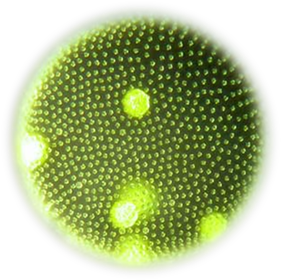 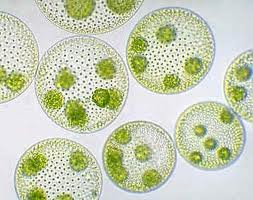 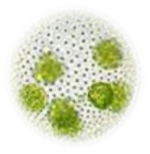 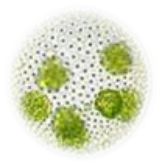 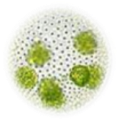 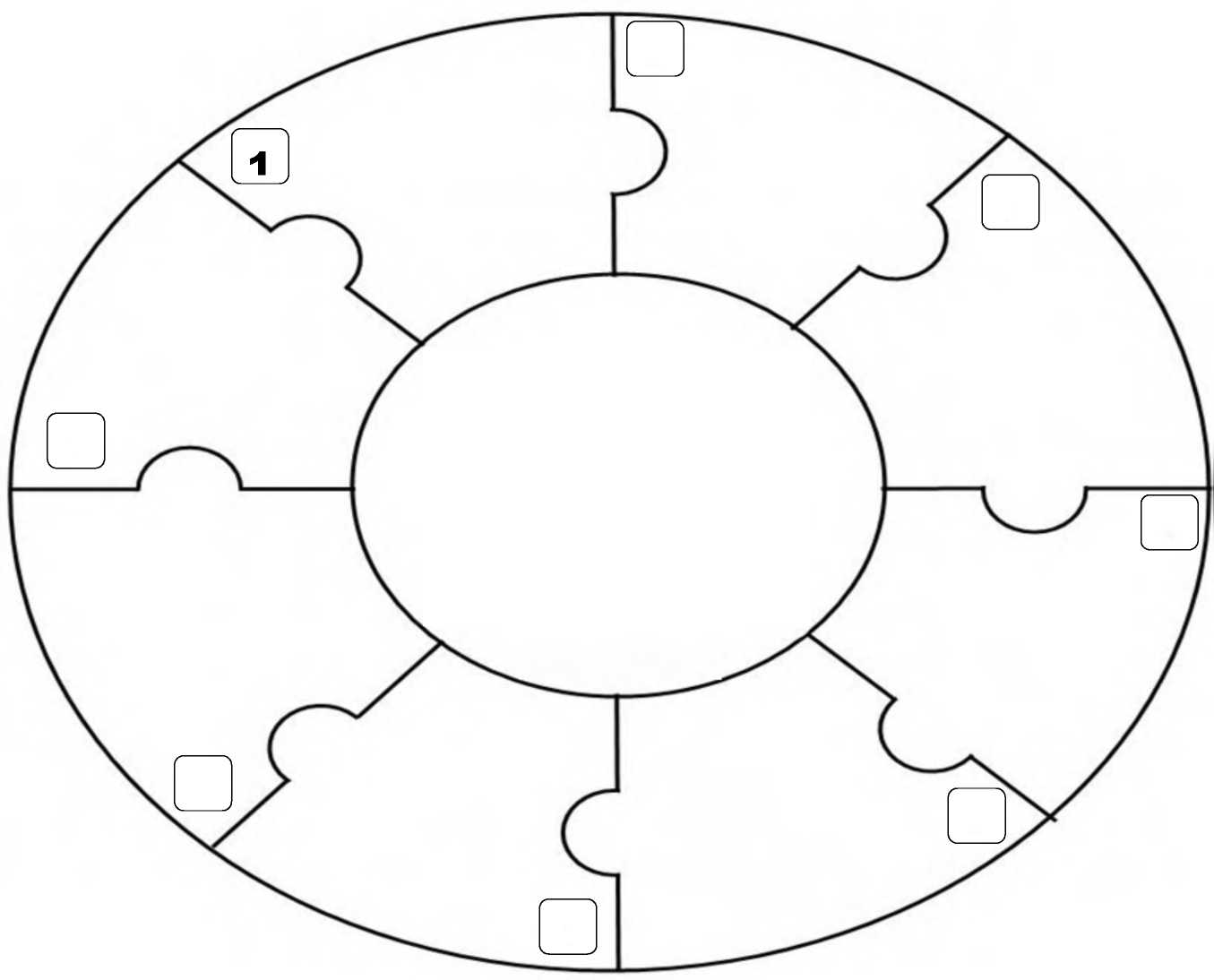 2
3
8
Складіть пазли
4
7
5
6
ПЕРЕВІРЯЄМО
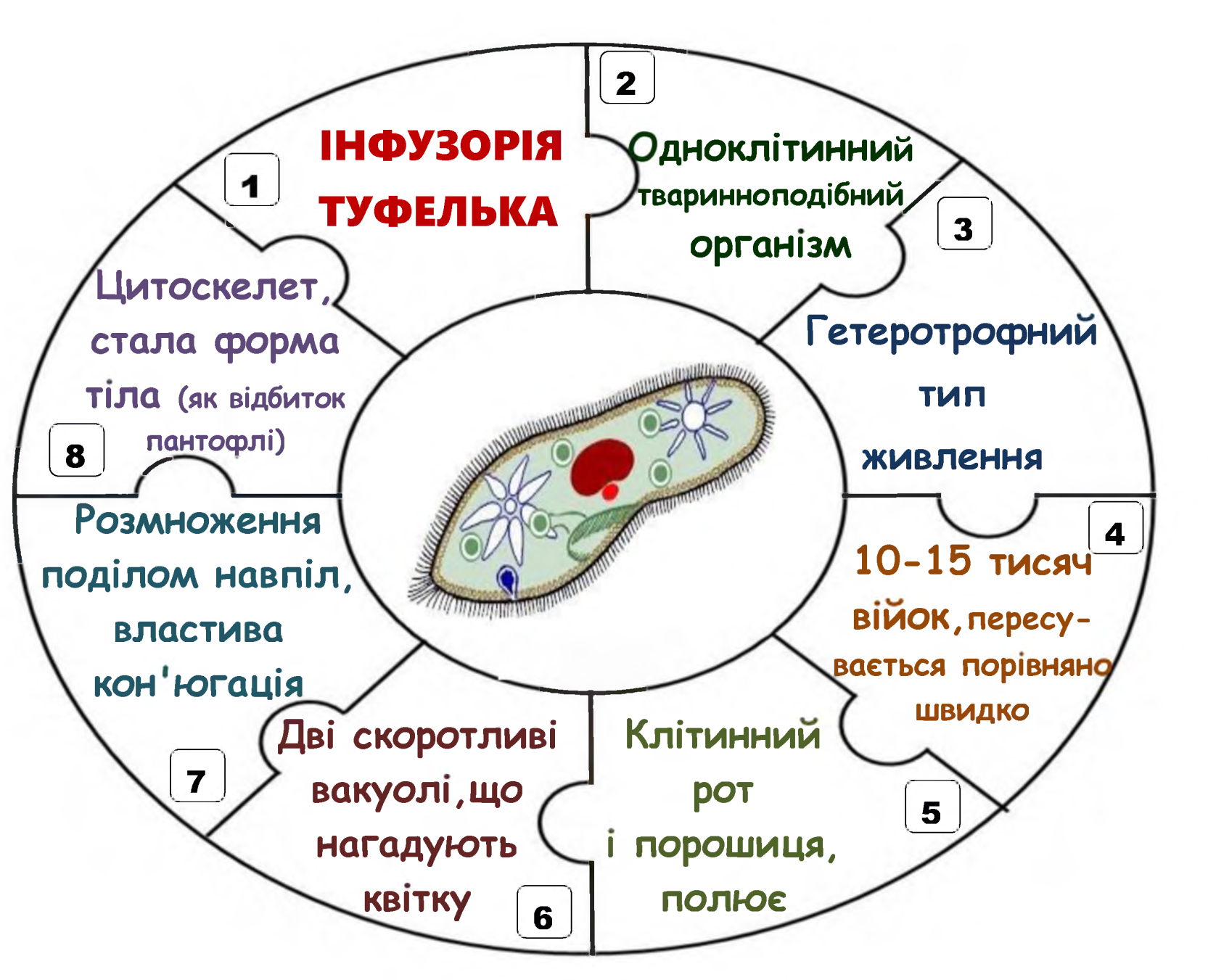 Рефлексія
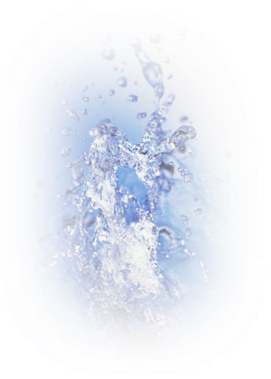 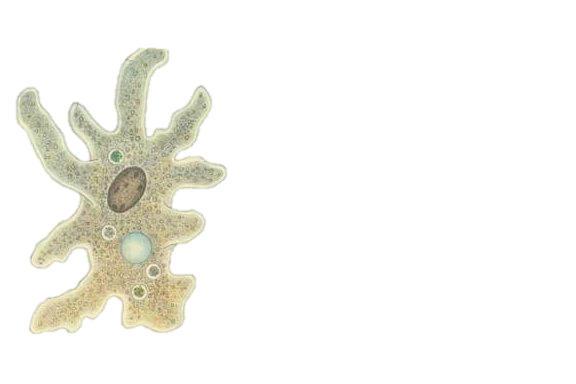 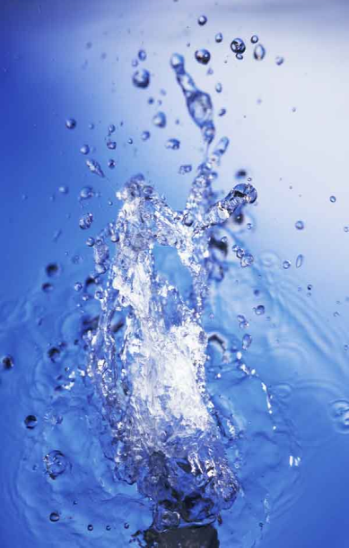 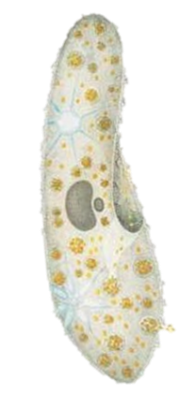 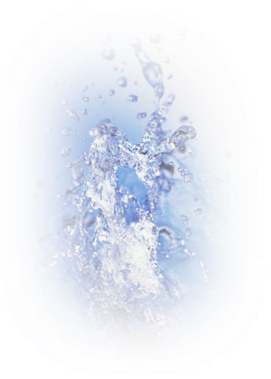 Закінчіть  речення:

Сьогодні на уроці я дізнався………
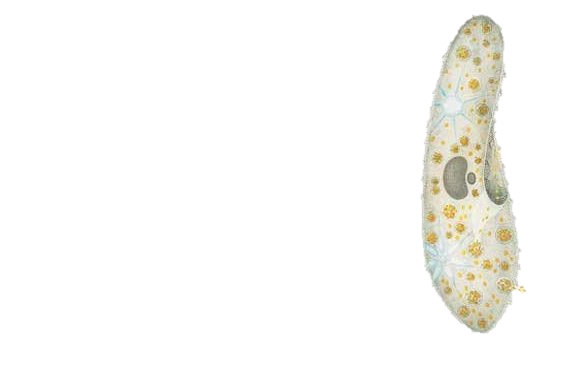 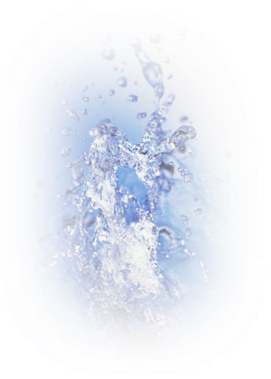 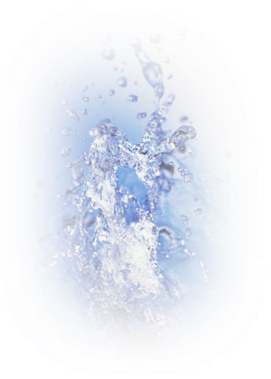 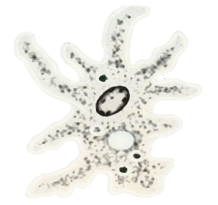 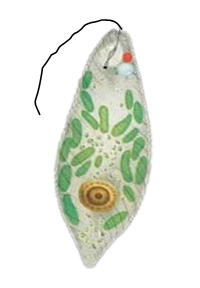 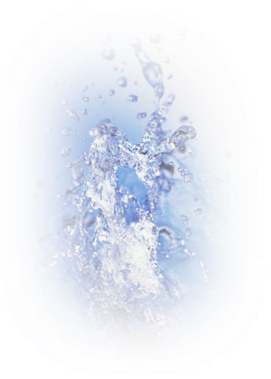 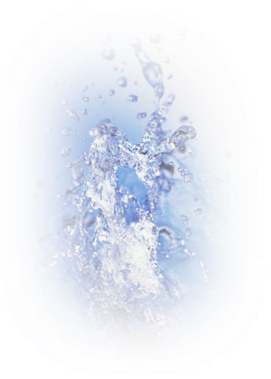 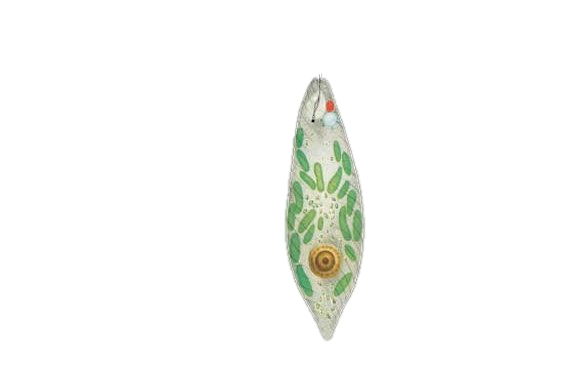 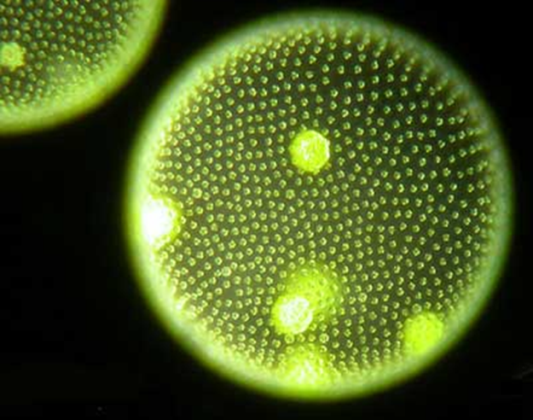 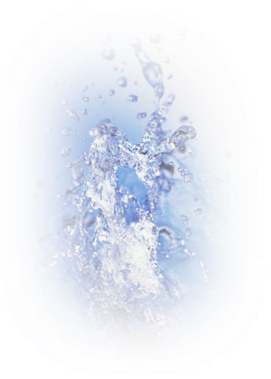 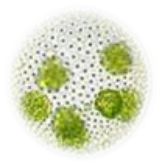 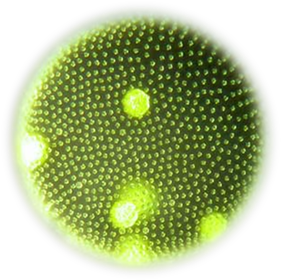 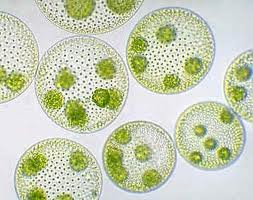 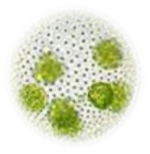 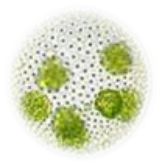 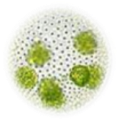 Домашнє завдання
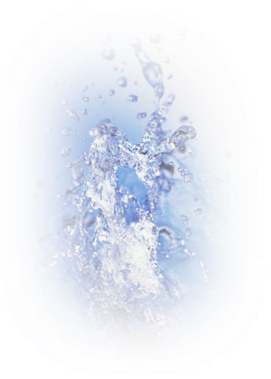 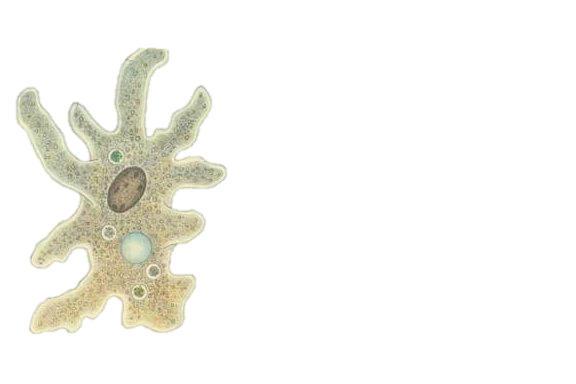 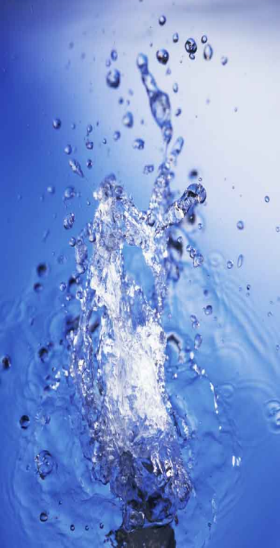 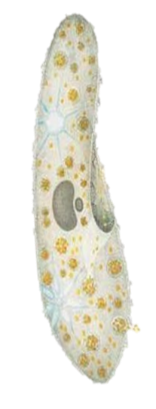 Вивчити  параграф 16
 Письмово заповнити таблицю на сторінці 68
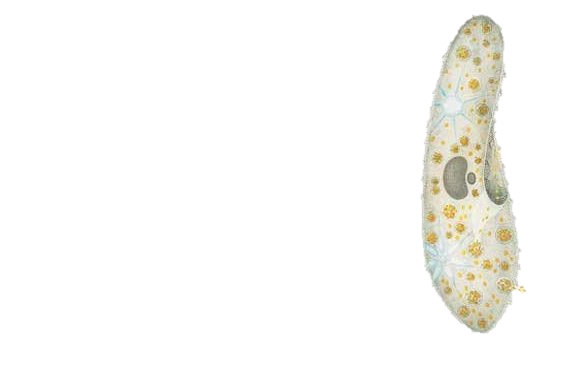 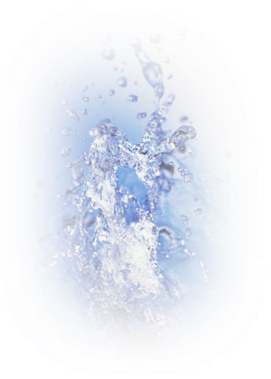 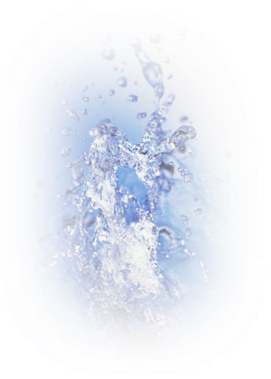 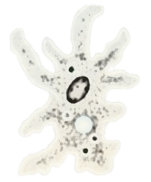 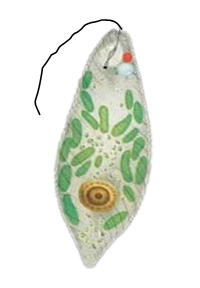 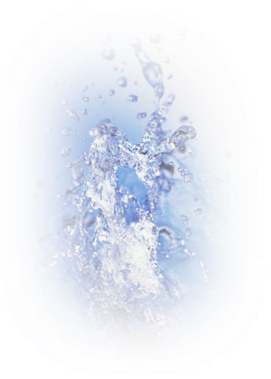 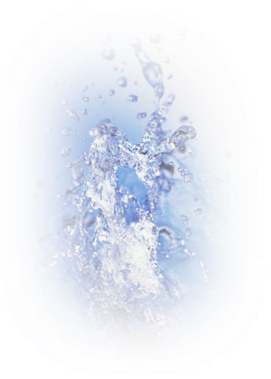 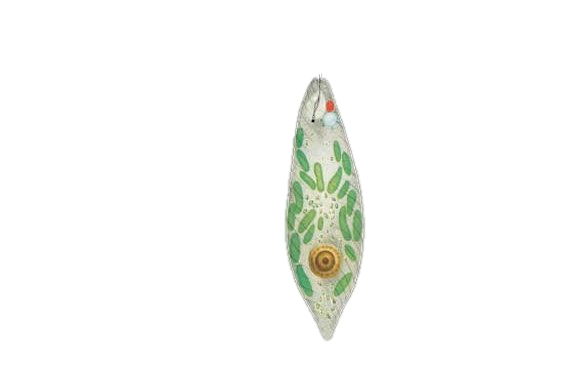 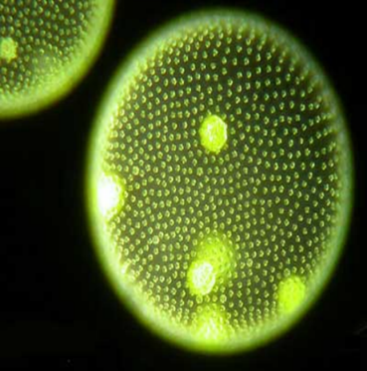 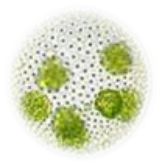 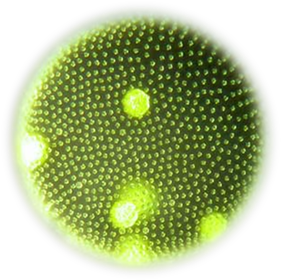 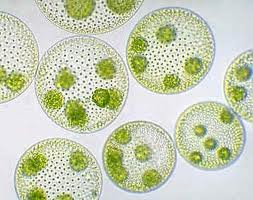 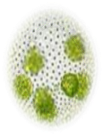 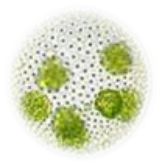 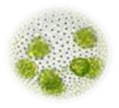